Clinical Education
Student Contributions to the Clinic
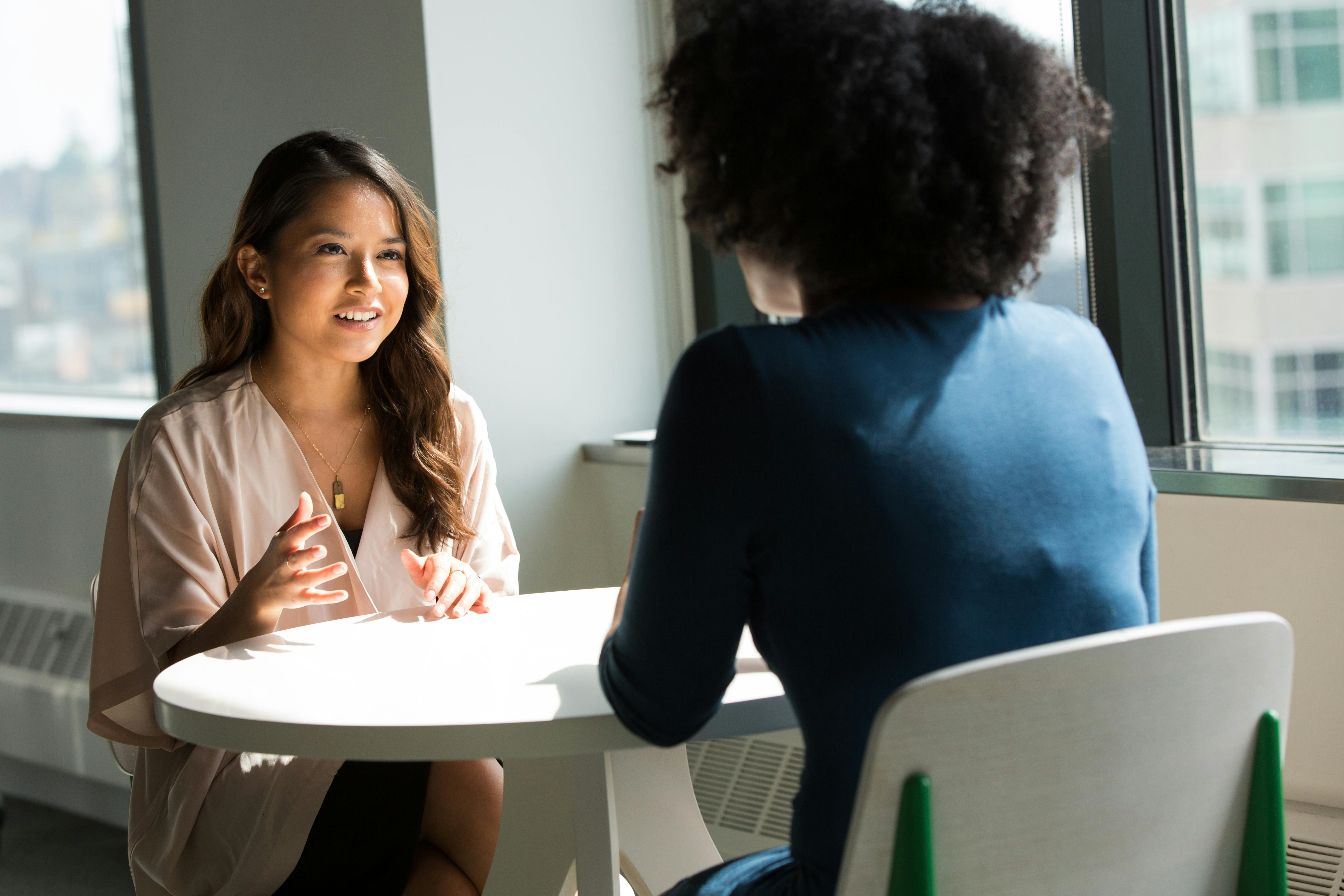 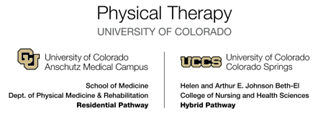 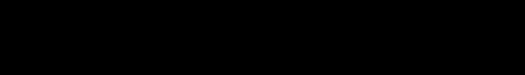 Objectives
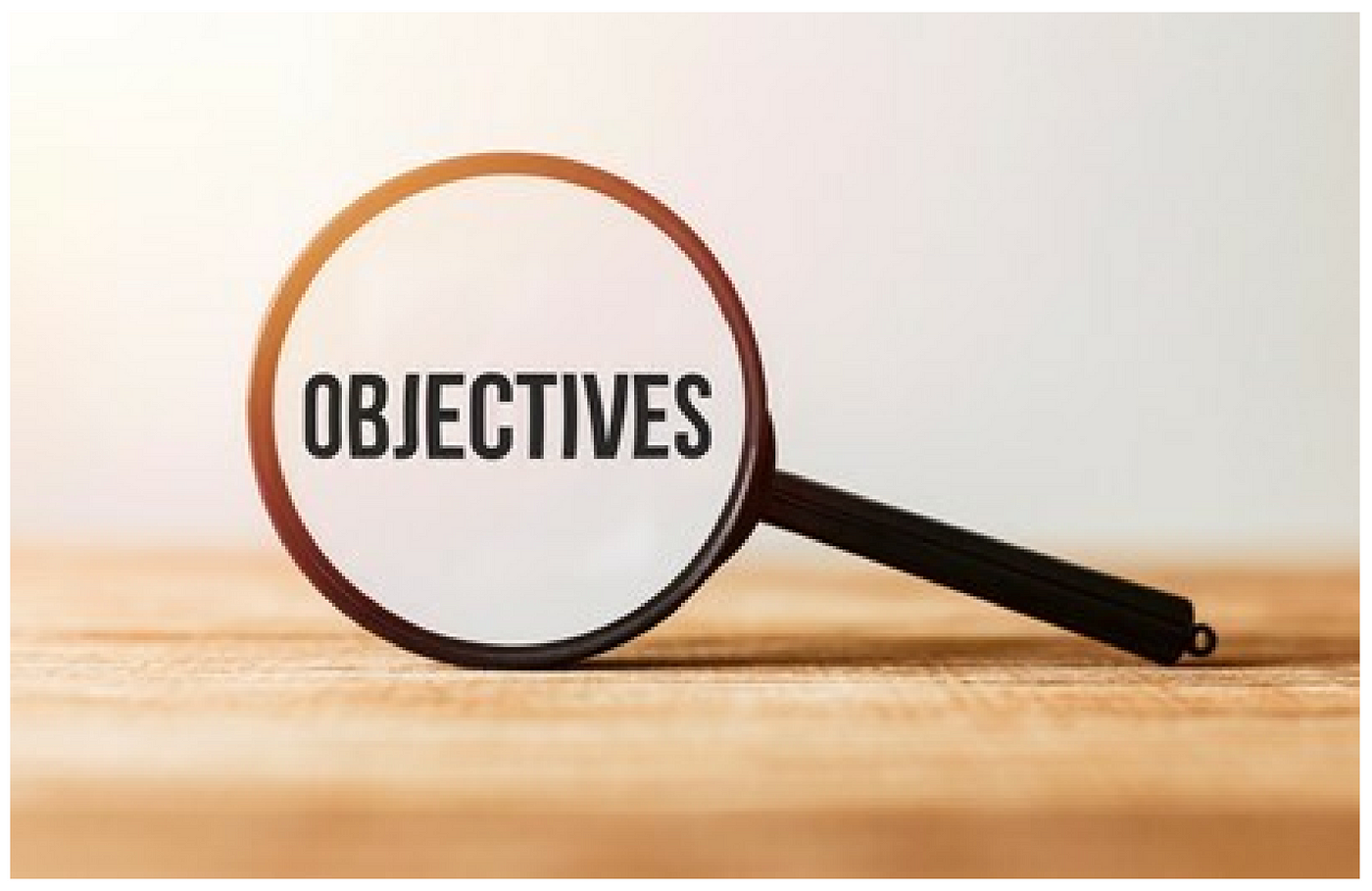 Describe the purpose of student projects
Identify how clinical sites might determine an appropriate project idea
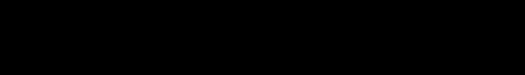 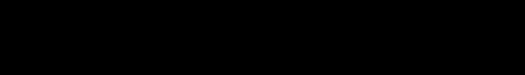 Value to the Student and the Clinic
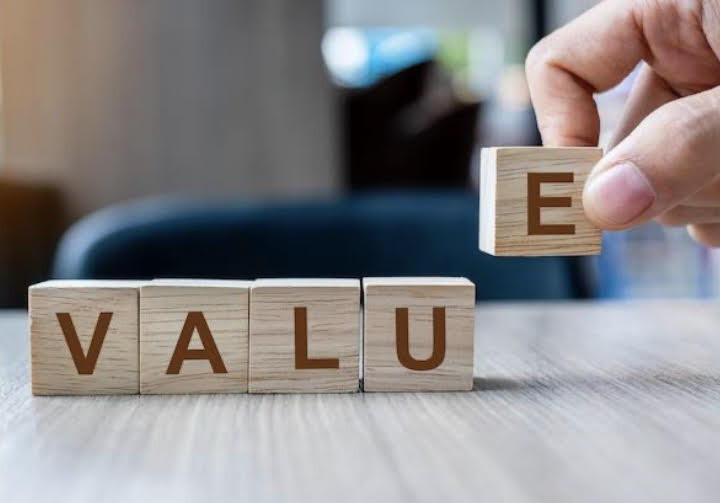 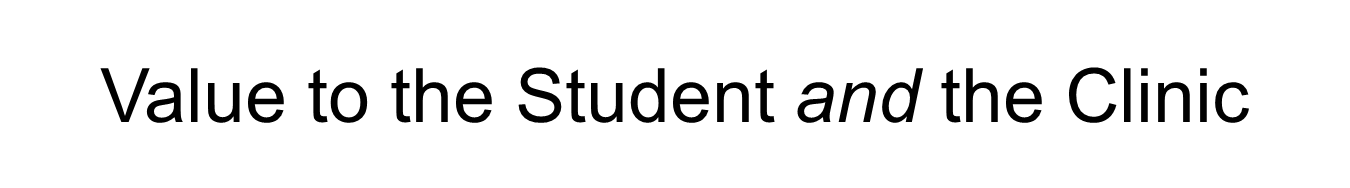 Provides the student with opportunities to:
demonstrate initiative and accountability
understand the role of PT as a team member
develop an understanding of administrative quality improvement

Allows the student to share their knowledge with the staff and develop presentation skills in some instances

Adds value to the department or organization
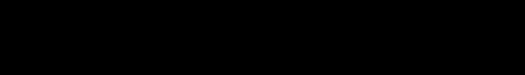 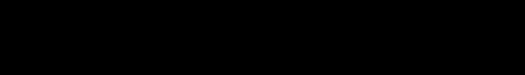 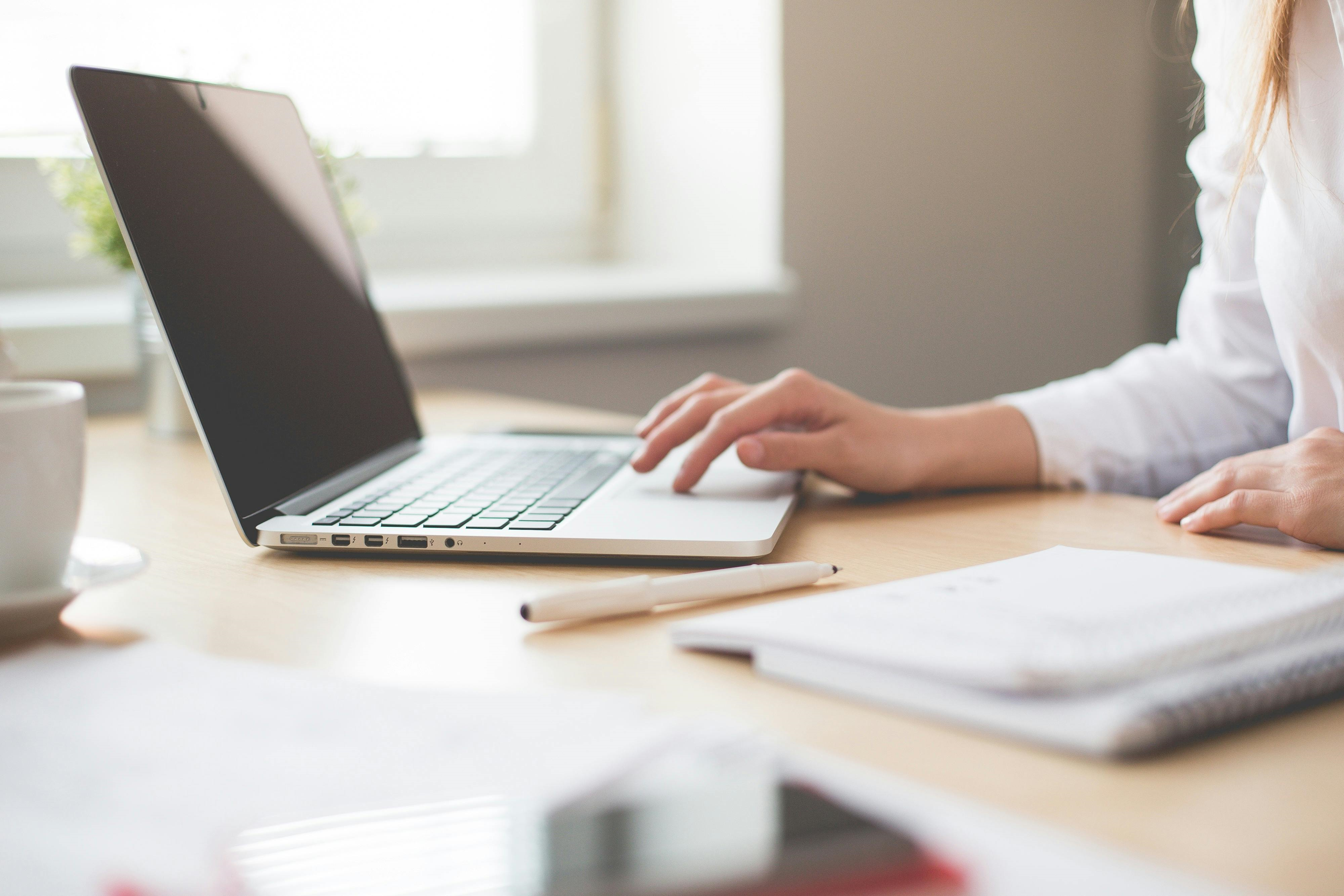 Choosing the Project
Collaborative discussion between CI/SCCE/Supervisor
Could include a department project in process
Could be from a list of ideas generated by the rehab team
Could be a spontaneous idea from a student
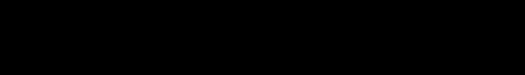 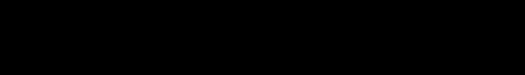 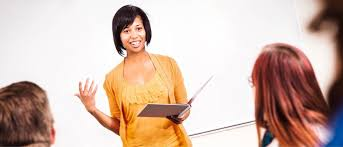 In-services
Traditional way of students contributing to clinic

Appropriate for EBP knowledge dissemination, literature search strategies, etc.

Only one of many options for student projects
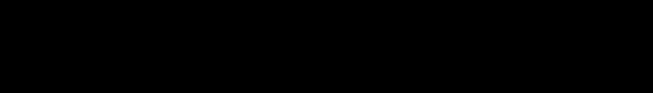 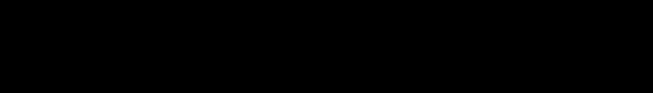 Topic Areas
Coding billing procedures
Policies/Procedures revisions
Staff recruitment/retention
Patient satisfaction assessment 
Job descriptions
Annual competencies
Facility accreditation
Budgeting/finance
Risk management
Supervision/delegation of support staff
Quality improvement/control
Medicare compliance
Marketing
Documentation reviews
Inventory tracking
Reimbursement tracking
Program development
Productivity assessment
Documentation auditing
Outcomes assessment
Student orientation booklet
Clinic forms
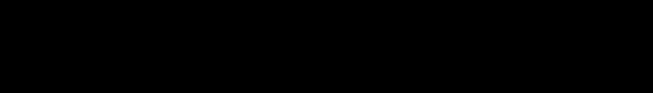 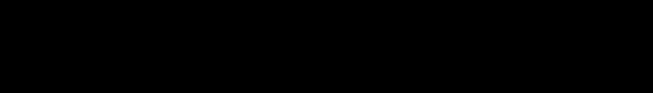 Project Examples
Development of a customer service satisfaction survey
Start a journal club 
Review of apps and technology uses in clinic
Program development and or promotional materials
HEP form development
Quick reference forms for equipment
Psychometric properties for common tests and measures
CSIF form completion
Form or Content development
Skills competencies 
Equipment competencies
Prognostic indicators in various practice settings
In-services (EBP on areas of practice, eg)
Skills fairs for other disciplines
(transfer/gait training for CNAs/RNs
Development of patient education materials
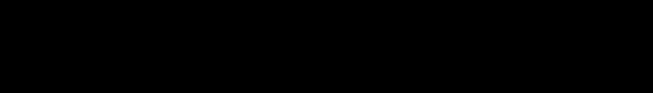 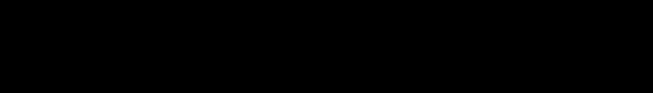 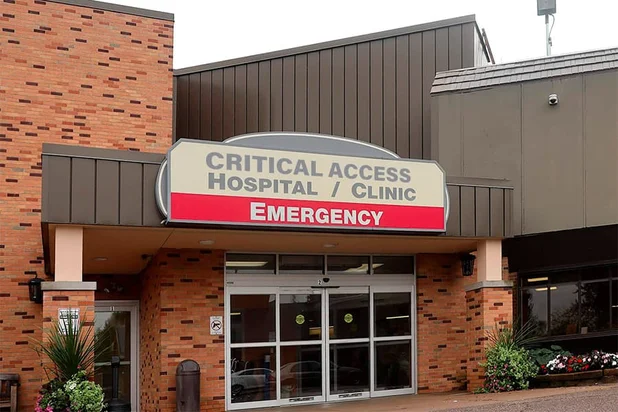 Rural Clinical Site Video
Strongly recommended as the project idea for student at rural clinical sites
Highlights aspects of the clinical site, people, layout, and activities

Showcases the community – events, restaurants/coffee shops, activities…and spirit

Example:
SW Memorial Hospital
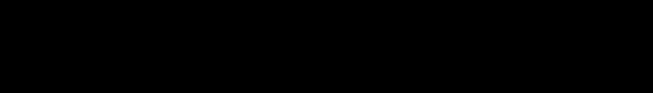 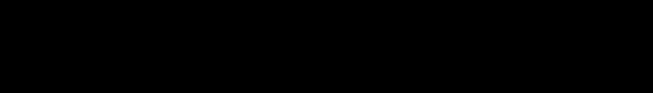 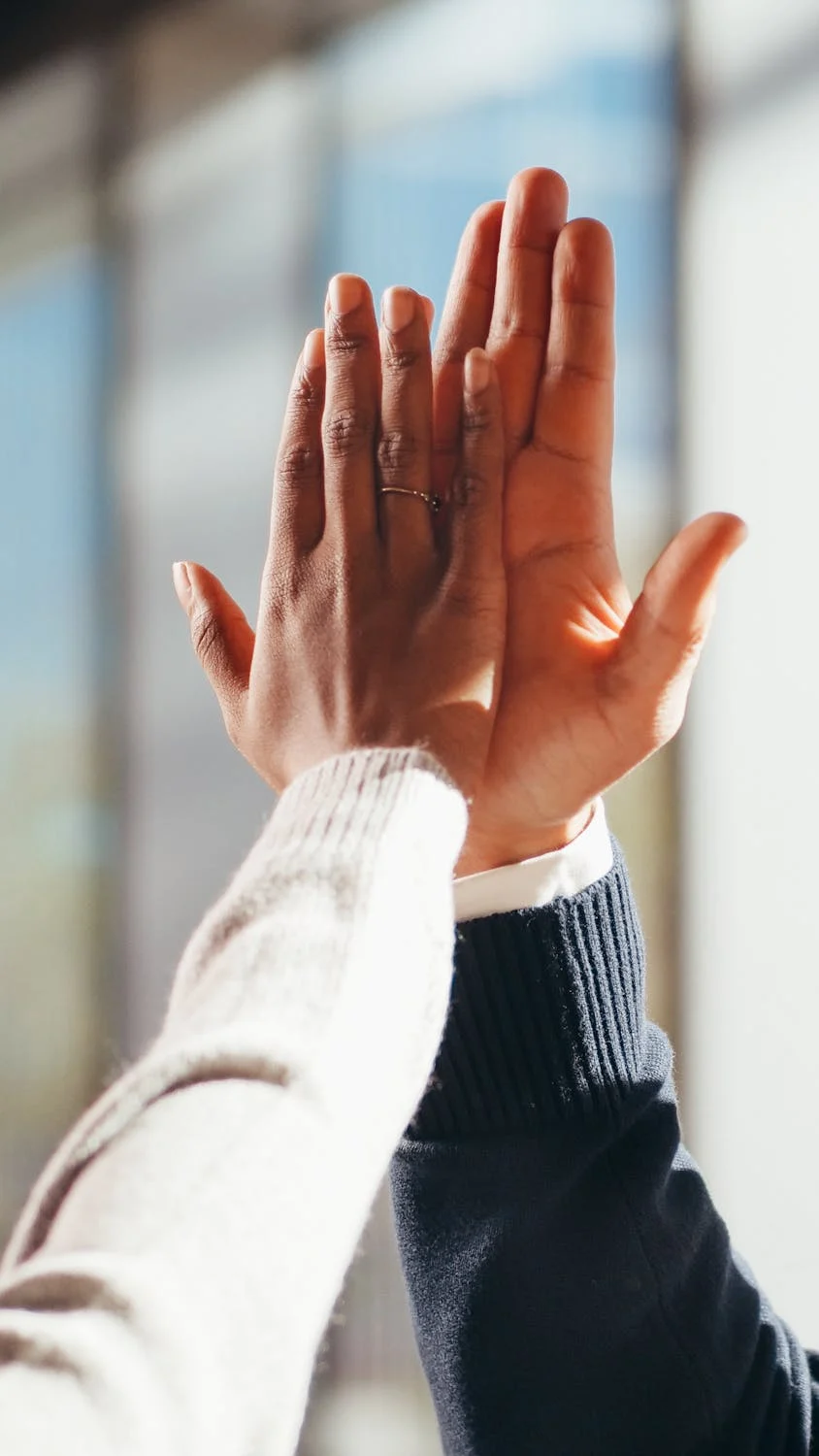 The Win-Win
Project must be interesting & relevant to student

Adequate time (weeks) should be provided to complete the finished product

Expectations should be clear

The project liaison should be available for consultation & feedback
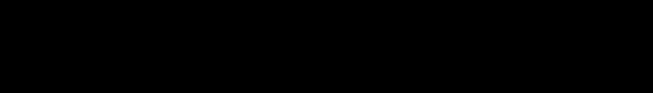 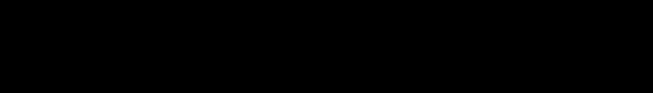